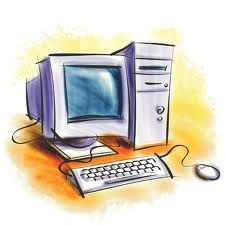 Εισαγωγή στην Πληροφορική και τον Προγραμματισμό Η/Υ
9ο Μάθημα
ΑΣΚΗΣΕΙΣ 
Λογικές Πύλες / Πράξεις / Συναρτήσεις / Κυκλώματα 
Ανάλυση και Σύνθεση

Τυπικά Συνδυαστικά & Ακολουθιακά Λογικά Κυκλώματα
Λεωνίδας Αλεξόπουλος
Αν. Καθηγητής ΕΜΠ
E-mail: leo@mail.ntua.gr
Τηλ: 210 772-1666
1
Σύνοψη Μέχρι Σήμερα:

Δυαδικό Σύστημα 
Κωδικοποίηση – Επεξεργασία – Αποκωδικοποίηση
Bit/Byte/Word
Κωδικοποίηση αριθμών& άλλων δεδομένων
Μετατροπή Αναλογικού Σήματος σε Ψηφιακό (ADC/DAC), Μέθοδοι Επαλήθευσης Δεδομένων
Hardware:
 Transistors, Υλοποίηση Boolean logic με Transistor
Κατασκευή Transistors (εκτός ύλης)
ΑΛΓΕΒΡΑ ΜΠΟΥΛ
Λογικές μεταβλητές, πύλες, συναρτήσεις
Πίνακας αληθείας, Σύνθεση/ Ανάλυση 
ΣΗΜΕΡΑ: ΑΣΚΗΣΕΙΣ
Συνδυαστικά Κυκλώματα
Ακολουθιακά Λογικά Κυκλώματα. RS Flip-Flop
Παραδείγματα / Ασκήσεις
Σήμερα: Forouzan
Παράρτημα Ε
2
Λογικές Μεταβλητές, Πύλες, Πράξεις, Συναρτήσεις
Λογικές μεταβλητές: xi  όπου  xi  0 ή 1

Λογικές πύλες: απλές (AND, OR, NOT) & παράγωγες (NAND etc.)

Λογικές πράξεις: απλές λογικές συναρτήσεις της μαθηματικής λογικής στις οποίες ανάγονται όλες οι λογικές συναρτήσεις. 

Λογικές συναρτήσεις: συναρτήσεις όπου τόσο οι ανεξάρτητες μεταβλητές όσο και η εξαρτημένη μεταβλητή είναι όλες λογικές μεταβλητές, δηλαδή


Επειδή κάθε μεταβλητή x μπορεί να λάβει 2 τιμές, η λογική συνάρτηση z των  n  μεταβλητών ορίζεται σε      σημεία. 

Πίνακας αληθείας: εργαλείο συστηματικής παράστασης όλων των    τιμών μιας λογικής συνάρτησης που αντιστοιχούν στους    συνδυασμούς των    μεταβλητών της.
3
ΑΝΑΛΥΣΗ & ΣΥΝΘΕΣΗ
Υπάρχουν 2 προβλήματα που σχετίζονται με τα λογικά κυκλώματα:

ανάλυση: Δεδομένου ενός ψηφιακού κυκλώματος να κατανοηθεί η λειτουργία του (δηλ. η μαθηματική λογική συνάρτησή του και ο πίνακας αληθείας του). 


σύνθεση: Δεδομένων των προδιαγραφών λειτουργίας ενός λογικού κυκλώματος να βρεθεί η μαθηματική λογική συνάρτησή του και το κύκλωμα που την υλοποιεί).
4
Βήματα Σύνθεσης
Ανάλυση Προβλήματος (Είσοδοι / ‘Εξοδοι)
Πίνακας Αληθείας (όλες οι πιθανές καταστάσεις)
Μετασχηματισμός πίνακα σε λογική συνάρτηση με Άθροισμα Γινομένων (το Γινόμενο Αθροισμάτων είναι εκτός ύλης)
Απλοποίηση για λιγότερους όρους (π.χ. Μέθοδος Karnough - εκτός ύλης)
Απλοποιημένη Λογική Συνάρτηση
Λογικό Διάγραμμα / Κύκλωμα
Άθροισμα γινομένων
z=f(x,y)
Είναι μία γενική μέθοδος μετασχηματισμού πίνακα σε λογική έκφραση
Κάθε πίνακας αληθείας με n εισόδους (μεταβλητές) έχει 2n γραμμές
Κάθε γραμμή του πίνακα είναι ένα μοναδικός συνδυασμός (0,1) των n εισόδων του (μεταβλητών)
Ελαχιστόρος  (minterm)  είναι το γινόμενο (AND, •) όλων των διαφορετικών μεταβλητών μιας συνάρτησης στην οποία κάθε μεταβλητή εμφανίζεται (ή αυτή ή το συμπλήρωμά της) μία φορά. Κάθε σειρά του πίνακα αποτελεί ένα ελαχιστόρο. Αν η τιμή της μεταβλητής είναι 0, τότε στο γινόμενο εμφανίζεται το συμπλήρωμά της.
Πχ για δυο μεταβλητές, x & y, οι ελαχιστόροι είναι 4: 
m0 = x’•y’, m1 = x’ •y, m2 = x•y’, m3 = x•y

Μια λογική συνάρτηση μπορεί πάντα να εκφραστεί ως άθροισμα ελάχιστων όρων (άθροισμα γινομένων). 
Για τον μετασχηματισμό ενός πίνακα σε αναπαράσταση αθροίσματος γινομένων χρησιμοποιείται η εξής μέθοδος:
x’•y’
x’•y
x•y’
x•y
ΒΡΙΣΚΟΥΜΕ ΤΟΥΣ ΕΛΑΧΙΣΤΟΡΟΥΣ ΓΙΑ ΚΑΘΕ ΓΡΑΜΜΗ ΓΙΑ ΤΗΝ ΟΠΟΙΑ Η ΣΥΝΑΡΤΗΣΗ ΕΧΕΙ ΤΙΜΗ 1 
ΧΡΗΣΙΜΟΠΟΙΟΥΜΕ ΤΟ ΑΘΡΟΙΣΜΑ (OR) ΤΩΝ ΟΡΩΝ ΓΙΑ ΝΑ ΔΗΜΙΟΥΡΓΗΣΟΥΜΕ ΤΗΝ ΣΥΝΑΡΤΗΣΗ
z = x•y + x’•y’
6
OR: +
AND: *
NOT: ‘
Άσκηση Σύνθεσης 4 (Αθρ. Γιν)
Να φτιάξετε το λογικό κύκλωμα που να εκτελεί το αποτέλεσμα ψηφοφορίας (YES/NO) τριών ψηφοφόρων όπου ο καθένας έχει μία ψήφο και αν η πρόταση λάβει τουλάχιστον 2 ψήφους, τότε εγκρίνεται
Vote = f(x,y,z)
Δώστε την συνάρτηση V
(χωρίς απλοποίηση)
V=X’•Y•Z + X•Y’•Z + X•Y•Z’ + X•Y•Z
Γράψτε
τις
καταστά
-σεις

0/1
Ποια 
είναι 
τα 
minterms
που
θα 
Χρησιμο-
ποιήσουμε?
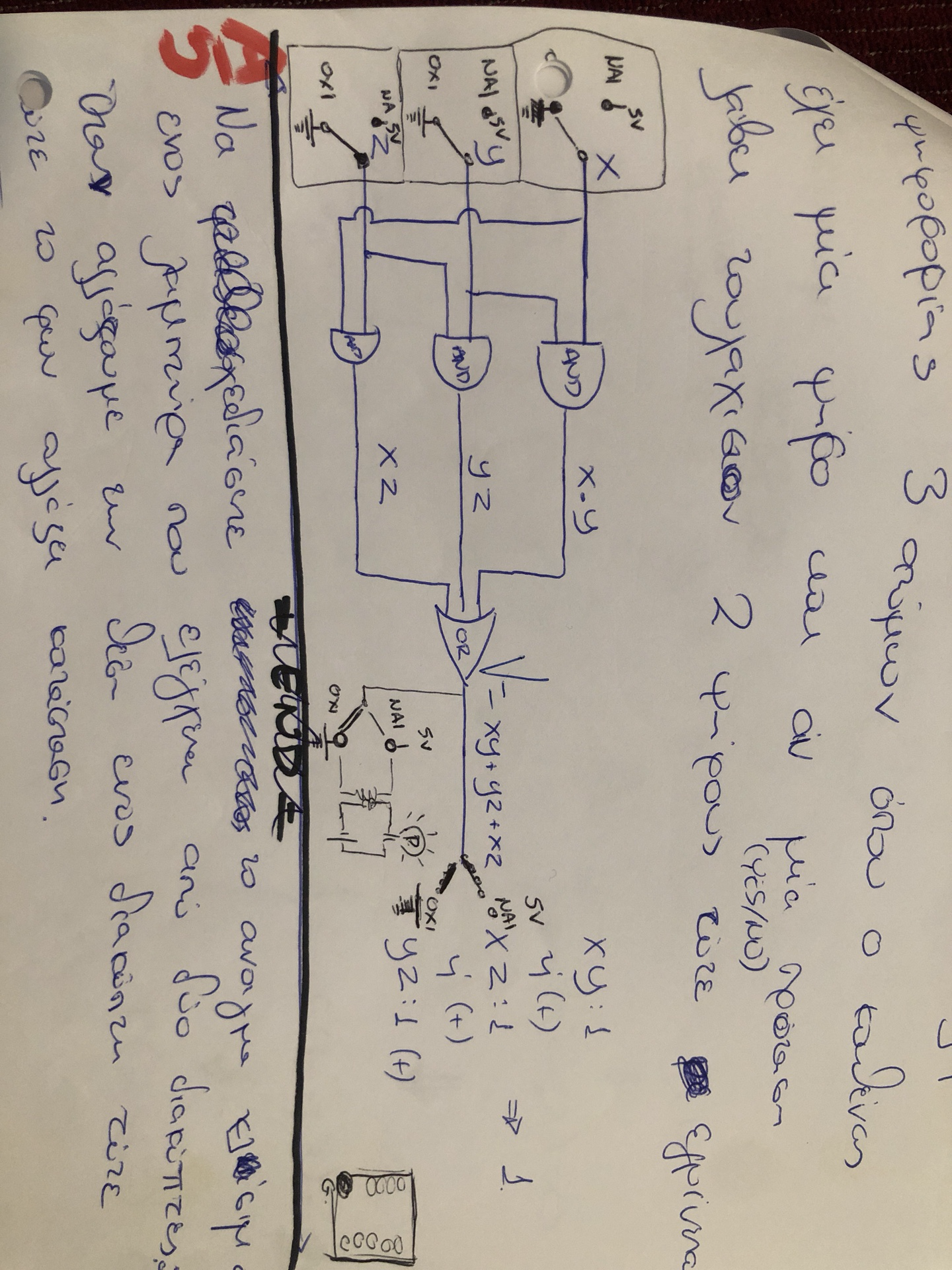 2ος τρόπος:
Δώστε την συνάρτηση Z
με «λογική» καταγραφή της
αληθούς συνθήκης
V = X•Y + X•Z + Y•Z
OR: +
AND: *
NOT: ‘
Άσκηση Σύνθεσης 5 (Αθρ. Γιν)
Να σχεδιάσετε το κύκλωμα ενός λαμπτήρα που ελέγχεται από δύο διακόπτες (Χ, Υ). Όταν αλλάζουμε την θέση ενός διακόπτη τότε ο λαμπτήρας αλλάζει κατάσταση.

Θεωρήστε άμα Χ=1 (ΟΝ) και Υ=1 (ΟΝ) τότε Ζ=1  (λαμπτήρας ΟΝ)
Δώστε την συνάρτηση Ζ
Ζ = X’•Y’ + X•Y = Χ XNOR Υ
Ποια 
είναι 
τα 
minterms
που
θα 
Χρησιμο-
ποιήσουμε?
Γράψτε
τις
καταστά
-σεις

0/1
Δώστε τo λογικό κύκλωμα 
με χρήση NOT και AND πυλών
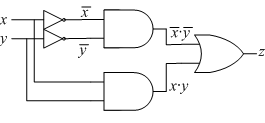 OR: +
AND: *
NOT: ‘
Άσκηση Σύνθεσης 6 (Αθρ. Γιν)
Να σχεδιάσετε το κύκλωμα ενός λαμπτήρα που ελέγχεται από 3 διακόπτες. Όταν αλλάζουμε την θέση ενός διακόπτη τότε ο λαμπτήρας αλλάζει κατάσταση

Θεωρήστε άμα Χ=1 (ΟΝ) και Υ=1 (ΟΝ) και Ζ=1(ΟΝ) τότε F(X,Y,Z)=1  (λαμπτήρας ΟΝ)
Δώστε την συνάρτηση F
(χωρίς απλοποίηση)
F=X’•Y’•Z + X’•Y•Z’ + X•Y’•Z’ + X•Y•Z
Γράψτε
τις
καταστά
-σεις

0/1
Ποια 
είναι 
τα 
minterms
που
θα 
Χρησιμο-
ποιήσουμε?
Δώστε τo λογικό κύκλωμα 
με χρήση απλών
(NOT AND OR) πυλών
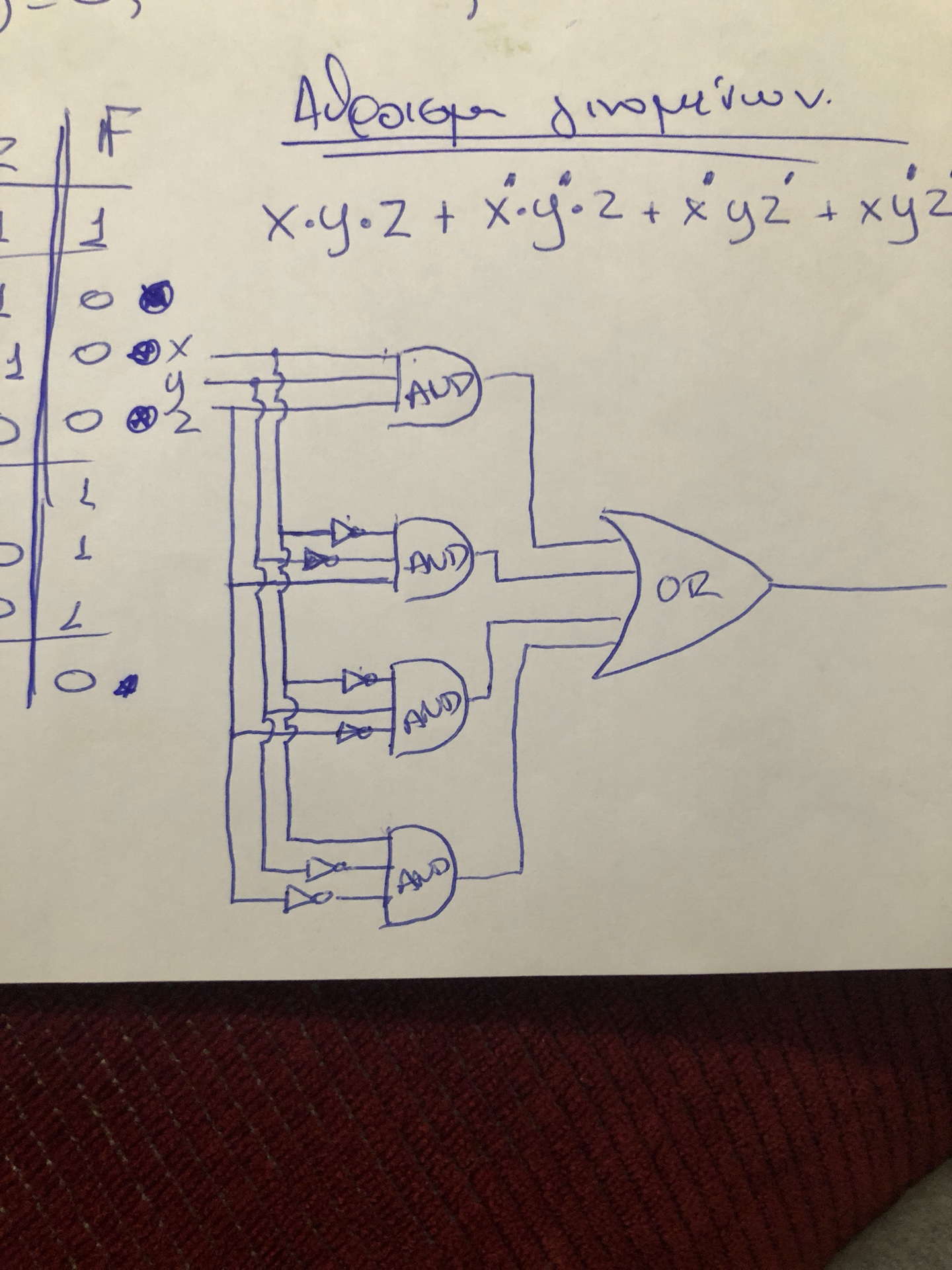 Τυπικά
Συνδυαστικά & Ακολουθιακά 
Λογικά Κυκλώματα
Συνδυαστικά Λογικά Κυκλώματα
Τα Συνδυαστικά Λογικά Κυκλώματα υλοποιούν στατικές λογικές συναρτήσεις δηλαδή  σχέσεις εισόδων - εξόδων του τύπου

	
                            x                                                z

	όπου το z εξαρτάται μόνο από το x με μια στατική (δηλ. μη χρονικά εξαρτώμενη) σχέση εισόδου / εξόδου. Π.χ.
f(x)
11
Τυπικά Συνδυαστικά Κυκλώματα: Διακόπτες Ελέγχου (Control Switches)
?
?
?
?
12
Τυπικά Συνδυαστικά Κυκλώματα:Μάσκες (Masks)
Παρόμοια δράση με αυτή του διακόπτη αλλά επεκτείνεται το δικαίωμα επιλογής σε κάθε γραμμή της εισόδου. 
Τι συμβαίνει άμα τα AND gates τα αντικαταστήσουμε με OR
OR: Ενεργοποίηση όταν η μάσκα επιλογής είναι 1
ΧOR: Αντιστροφή όταν η μάσκα επιλογής είναι 1
Παράδειγμα AND – ΑΠΕΝΕΡΓΟΠΟΙΗΣΗ
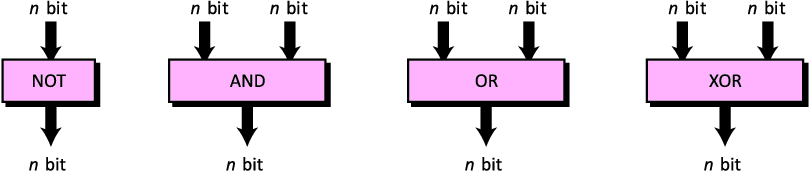 13
Τυπικά Συνδυαστικά Κυκλώματα:Πολυπλέκτες (Multiplexers)
Μέσω των n γραμμών ελέγχου είναι δυνατή η επιλογή μίας από τις 2^n γραμμές εισόδου έτσι ώστε να διέλθει στην έξοδο D (επίσης διατίθεται και η D’ ).
14
Πολυπλέκτης 4 εισόδων
S0
G0
1
1
S0
0
0
G1
0
G2
0
S0
G4
0
0
A
B
C
A∙B∙C=A∙(B∙C)=
           =(A∙B)∙C
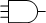 0
0
1
1
A
B
C
D
A+B+C+D=
=A+[B+(C+D)]
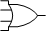 0
0
15
Πολυπλέκτης 4 εισόδων
0
G0
0
S2
0
0
G1
1
S2
G2
1
S2
0
G4
0
1
0
1
0
1
0
16
Τυπικά Συνδυαστικά Κυκλώματα:Αποπολυπλέκτες (Demultiplexers)
Μέσω των n γραμμών ελέγχου είναι δυνατή η επιλογή μίας από τις 2n γραμμές εξόδου (S1, S2, …, S2n-1, S2n) στην οποία θα διέλθει η είσοδος D.
17
Τυπικά Συνδυαστικά Κυκλώματα:Αποκωδικοποιητές (Decoders)
Σε κάθε συνδυασμό εισόδου ενεργοποιείται μία από τις 2n γραμμές εξόδου.
18
Τυπικά Συνδυαστικά Κυκλώματα:Αποκωδικοποιητές (Decoders)
Σε κάθε συνδυασμό ΕΙΣΟΔΟΥ ενεργοποιείται ΜΙΑ από τις 2n γραμμές ΕΞΟΔΟΥ.
0
0
1
1
1
G0
0
0
S1S0=102=210
0
0
G1
1
1
1
G2
D2=1
0
G4
0
19
Άσκηση (7 segment decoder)
Σε κάθε συνδυασμό 4 ΕΙΣΟΔΩΝ “DCBA” (Α:LSD) ενεργοποιείται ένας συνδυασμός των 7 ΕΞΟΔΩΝ (a,b,c,d,e,f,g). Πχ για την τιμή «8» (=“1000”) ενεργοποιούνται όλοι οι 7 έξοδοι (a-g)
Για την έξοδο “e” 
(α) Βρείτε τον πίνακα αληθείας
(β) Βρείτε την λογική συνάρτηση για το “e”

Κάντε το ίδιο για το “a”
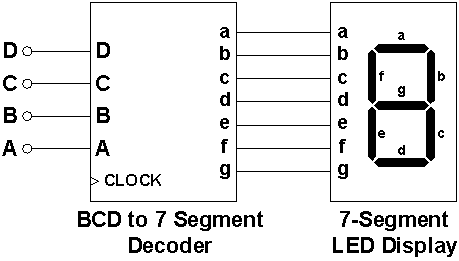 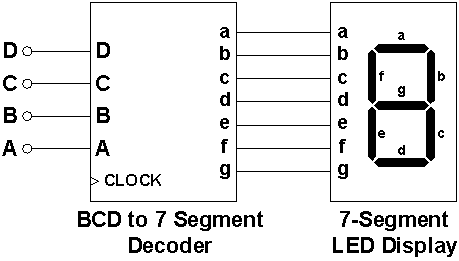 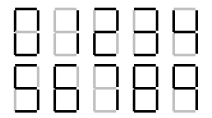 20
Άσκηση (7 segment decoder)
Για την έξοδο “e” 
(α) Βρείτε τον πίνακα αληθείας
(β) Βρείτε την λογική συνάρτηση για το “e”
Κάντε το ίδιο για το “a”
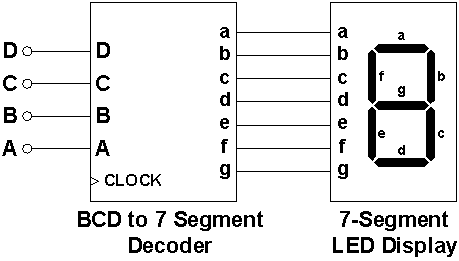 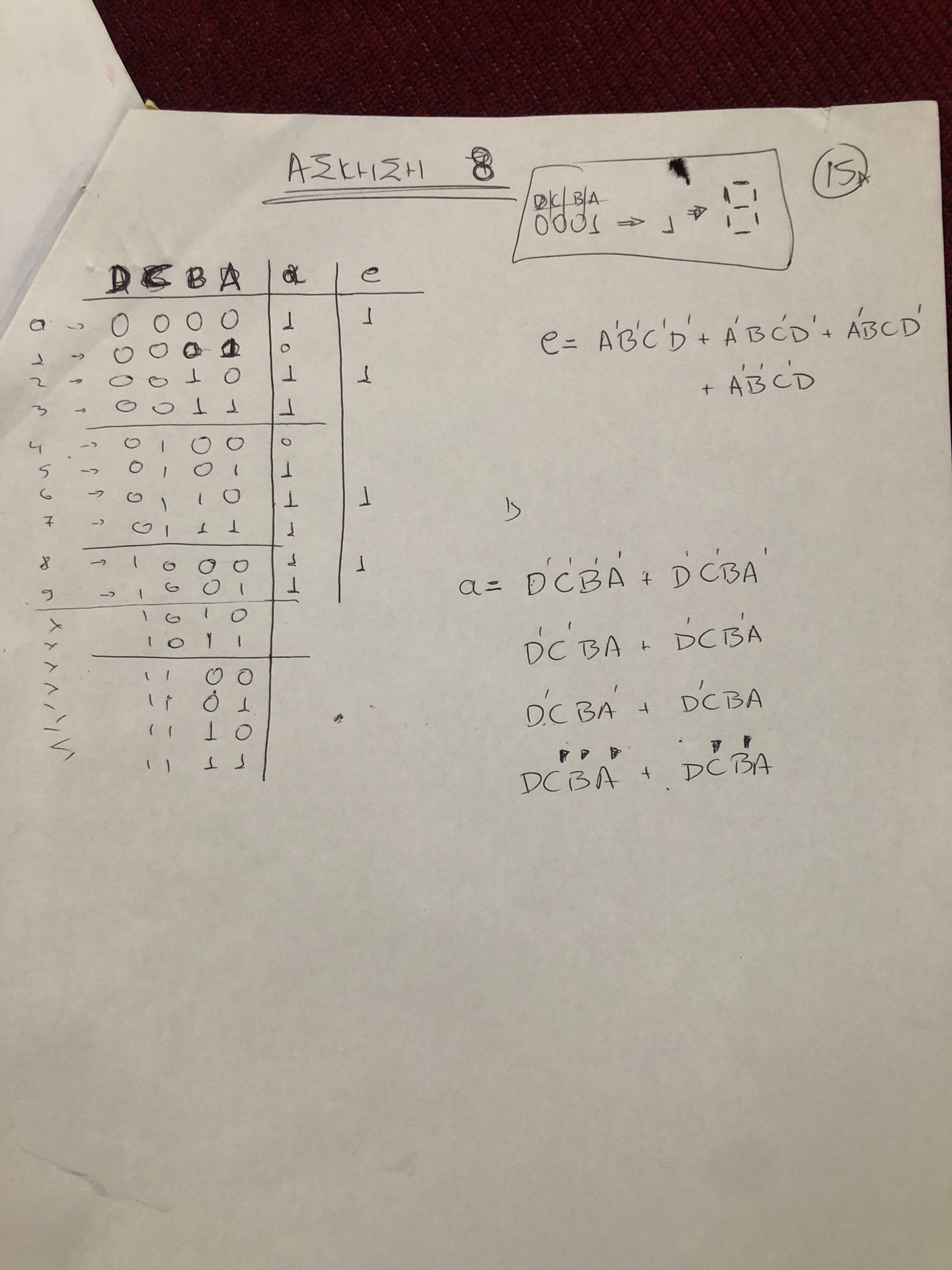 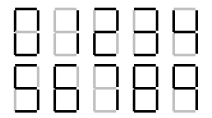 21
Τυπικά Συνδυαστικά Κυκλώματα:Κωδικοποιητές (Encoders)
Σε κάθε ενεργοποίηση μίας από τις 2n γραμμές εισόδου αντιστοιχίζεται ένας συνδυασμός εξόδων.
Χρησιμεύει στην κωδικοποίηση των χαρακτήρων του πληκτρολογίου κατά τον κώδικα ASCIΙ.
Keyboard with 
“256 keys”
8 bit
ASCIΙ
256-to-8 binary encoder
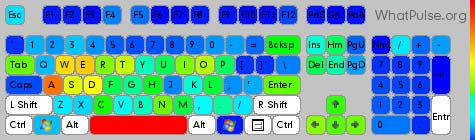 00010101
22
Κωδικοποιητές (Encoders)
Σε κάθε συνδυασμό ΕΞΟΔΟΥ ενεργοποιείται ΜΙΑ από τις 2n γραμμές ΕΙΣΟΔΟΥ. ΠΧ: 8-3 binary encoder
«8 πλήκτρα»
«3bit Κώδικας»
«8 πλήκτρα»
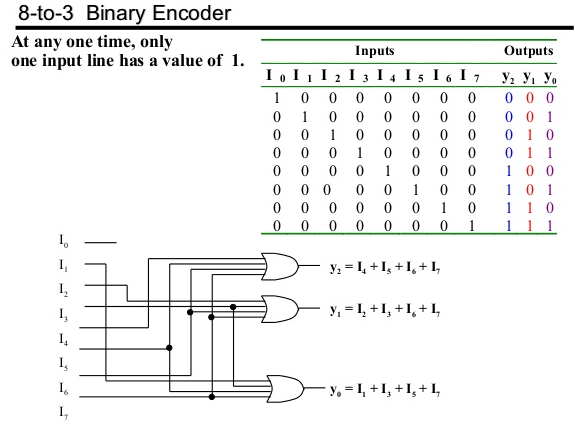 0
1
«3bit Κώδικας»
2
3
4
5
6
7
23
Τυπικά Συνδυαστικά Κυκλώματα:Αθροιστές (ΕΚΤΟΣ ΥΛΗΣ)
a  3 
b  2 + 
d  5
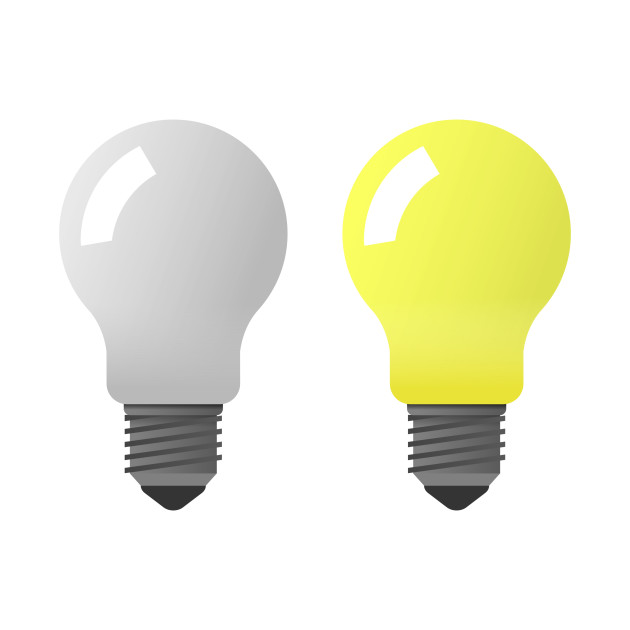 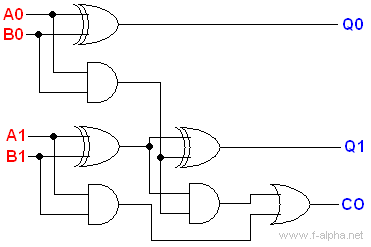 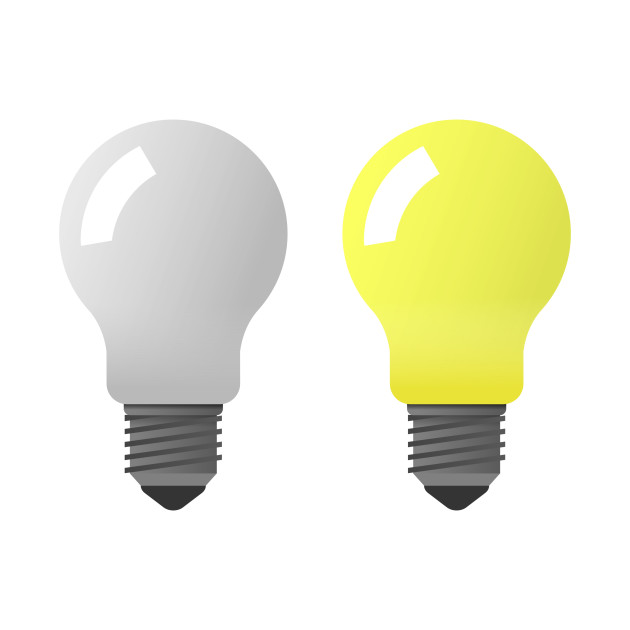 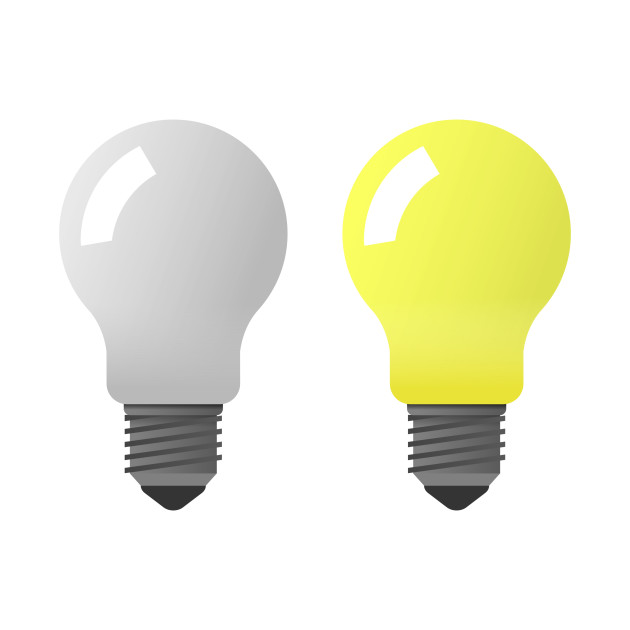 a  11 
b  10+ 
d 101
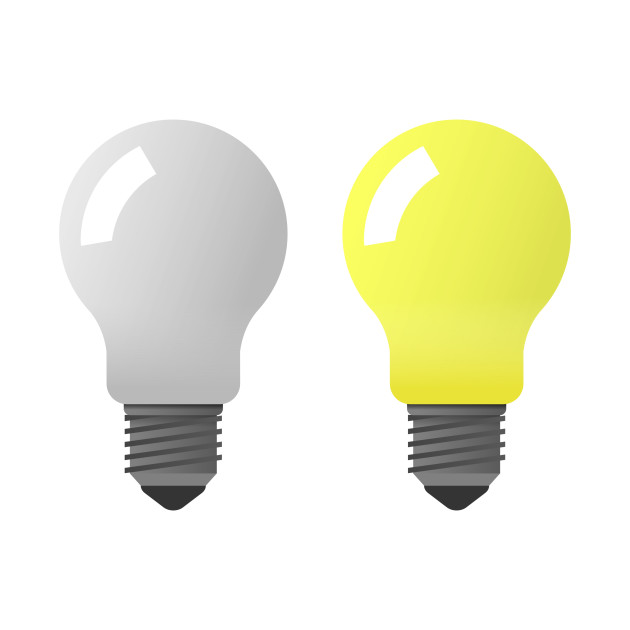 ΑΝD, OR, NOT
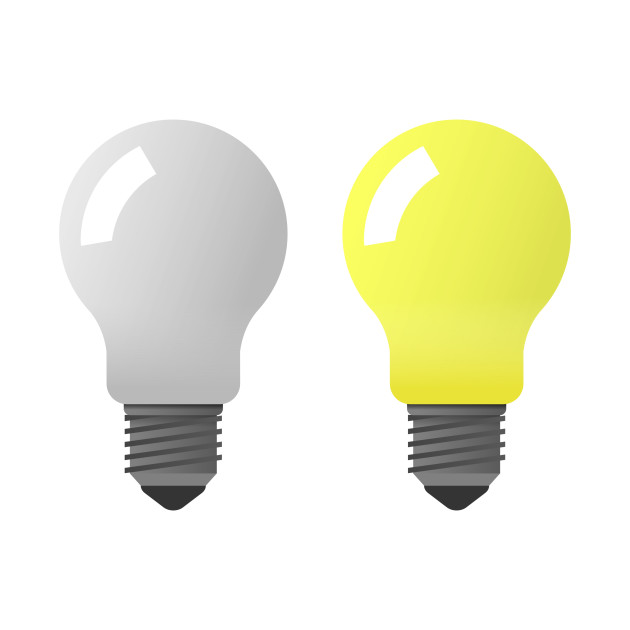 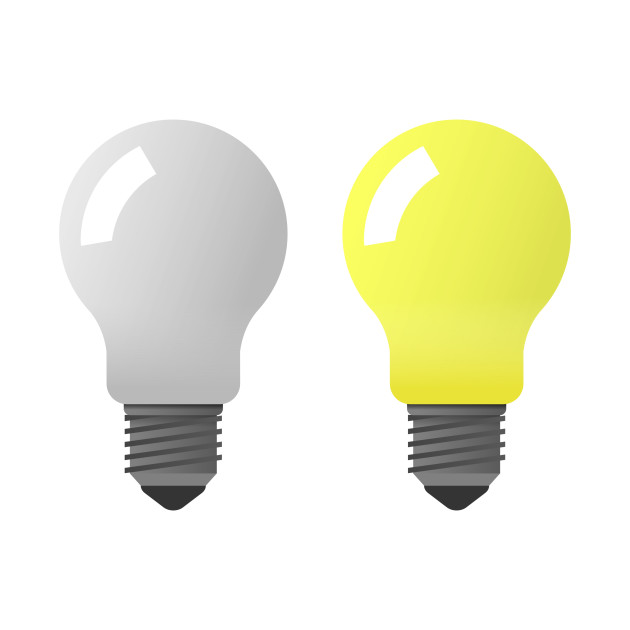 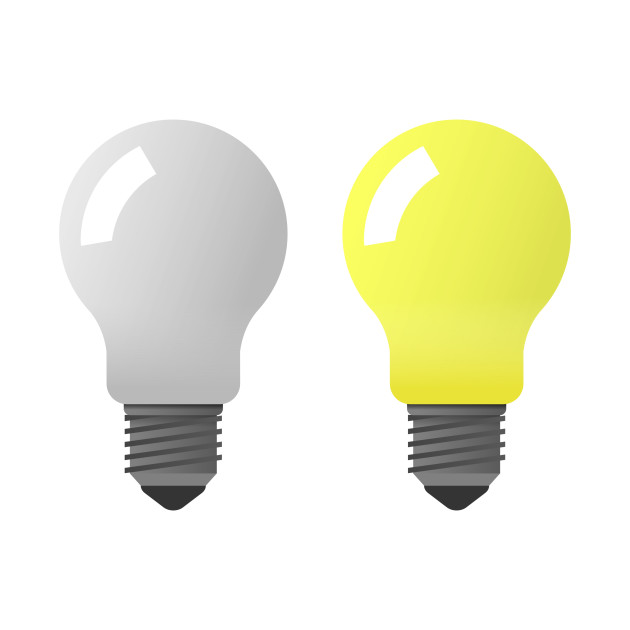 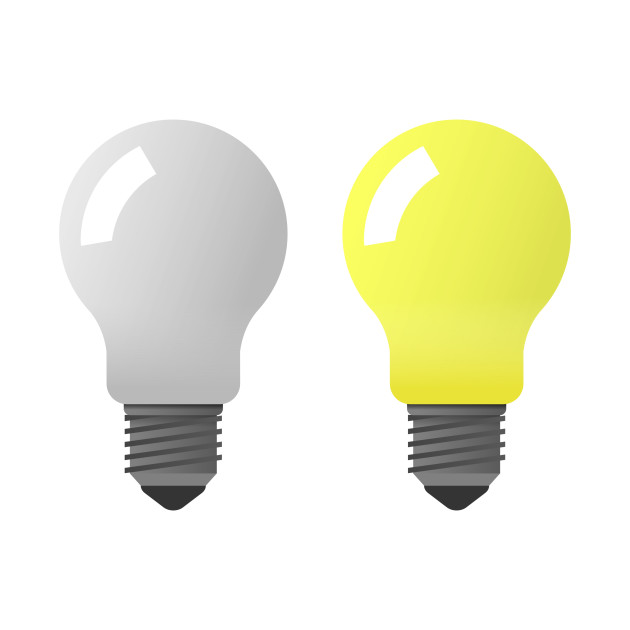 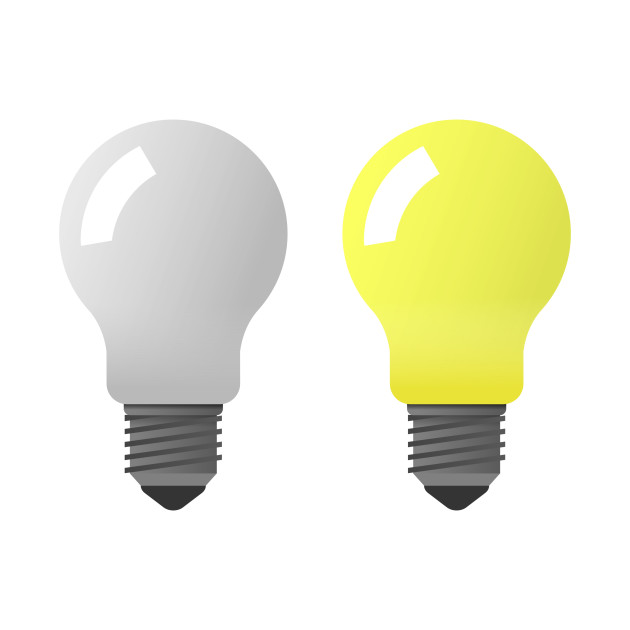 a  11 
b  10+ 
d 101
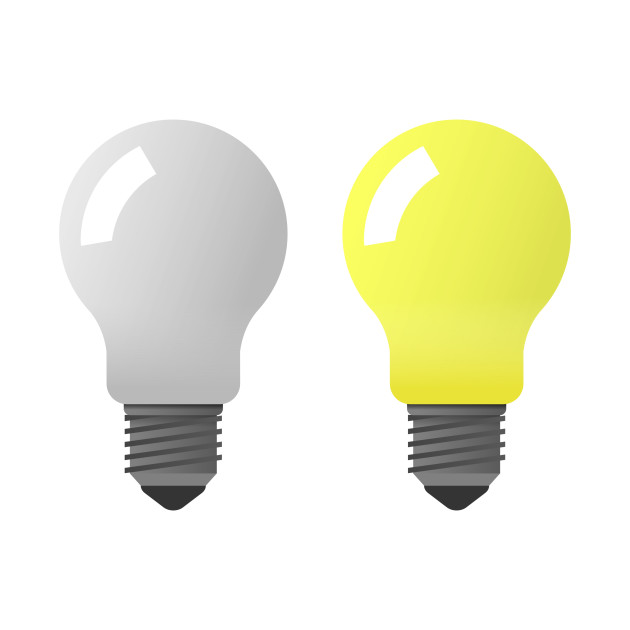 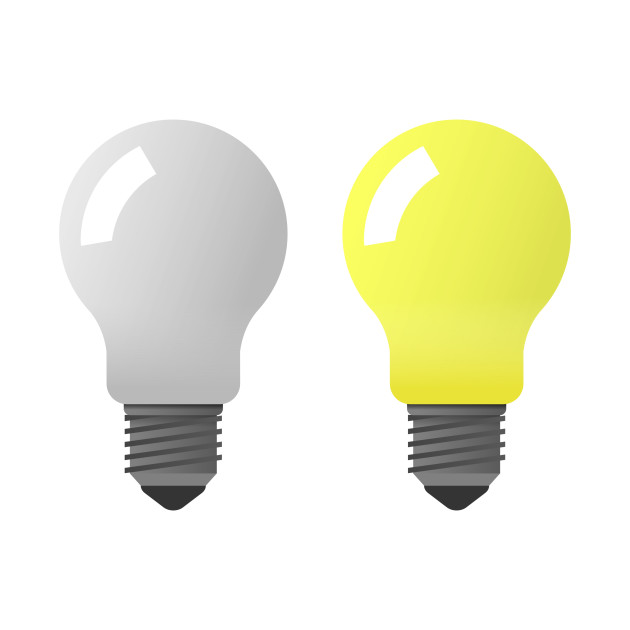 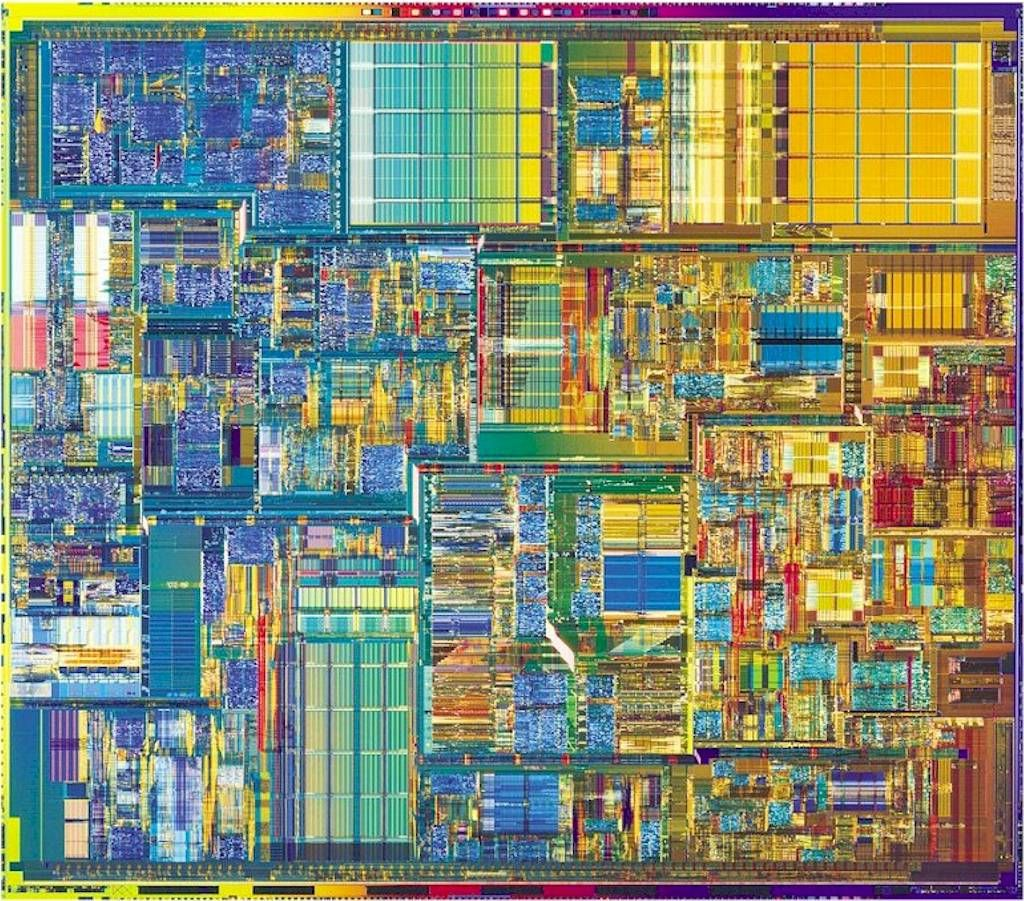 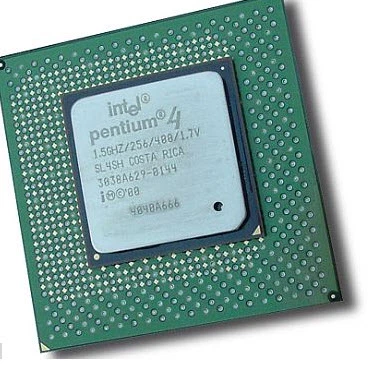 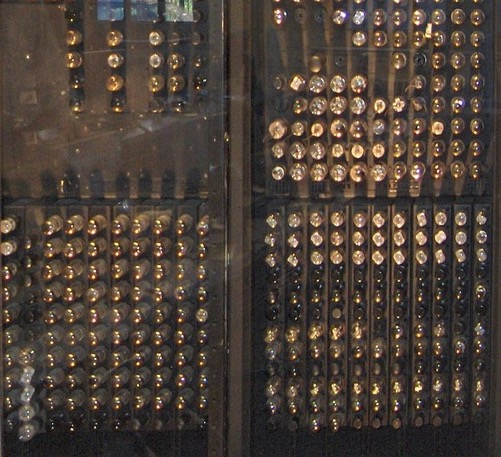 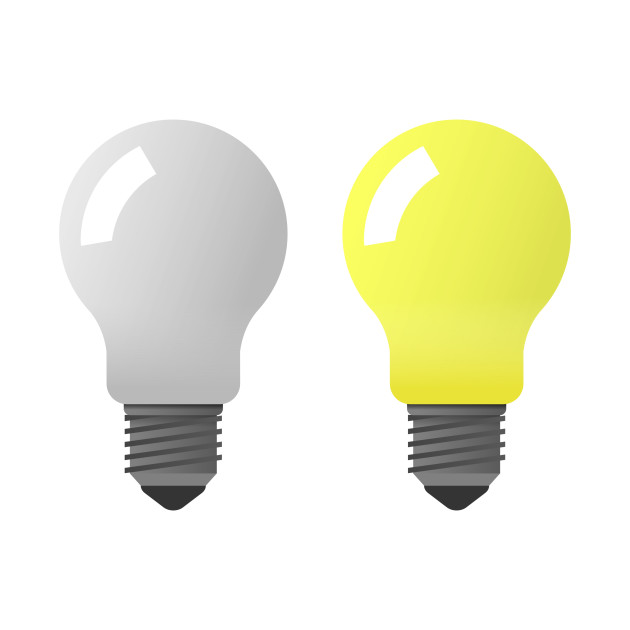 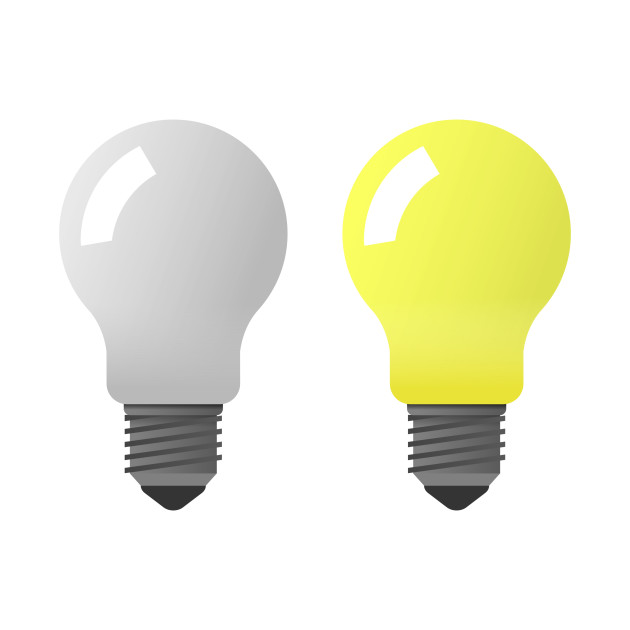 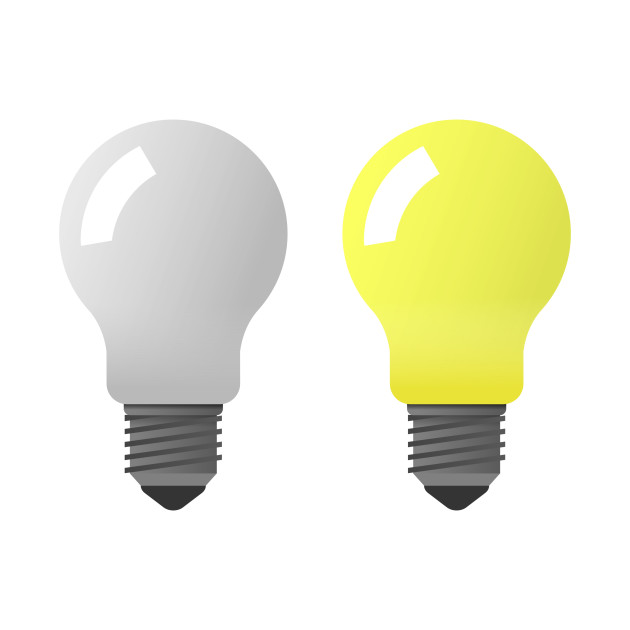 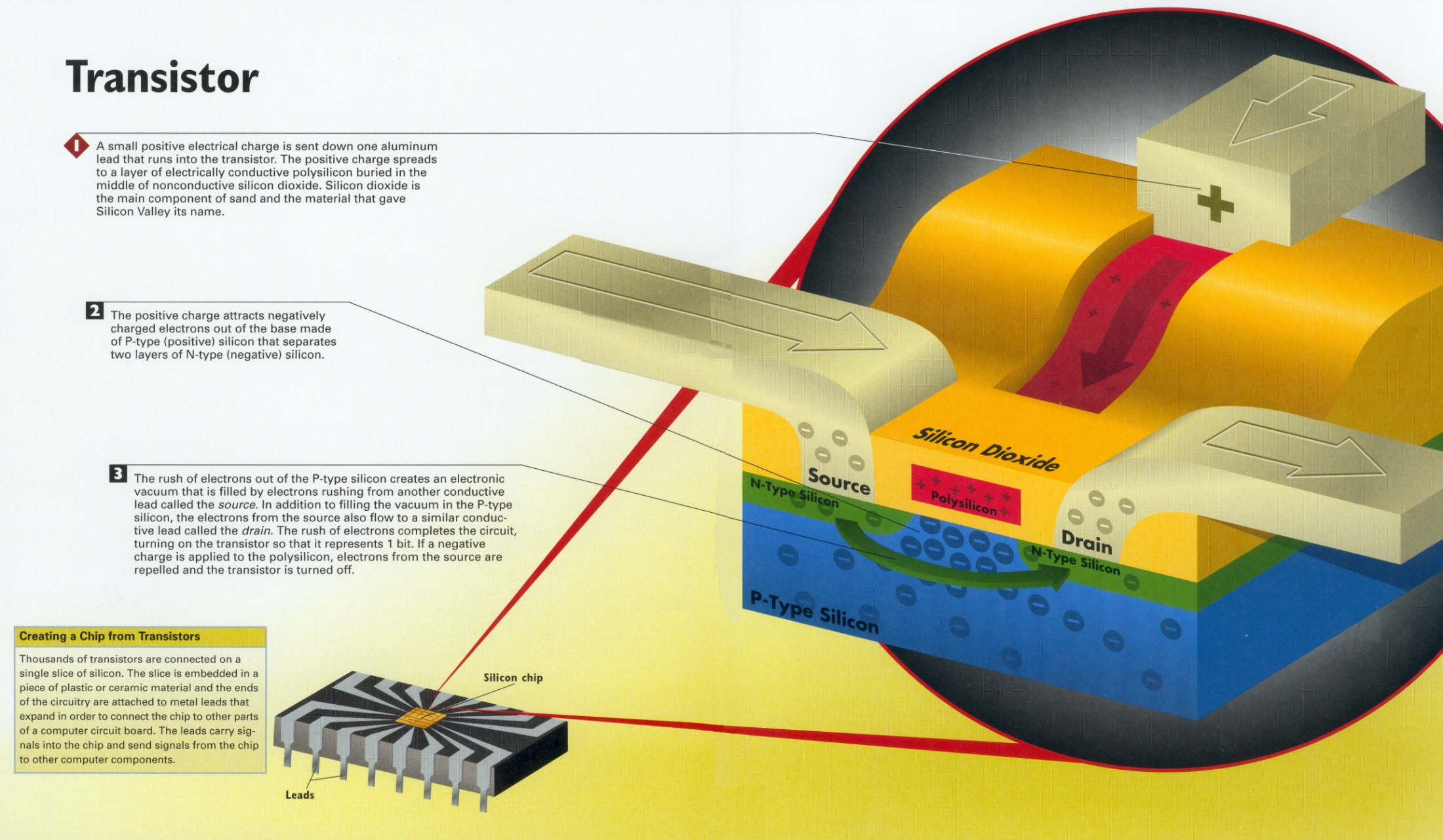 24
Τυπικά Συνδυαστικά Κυκλώματα:Αθροιστές (ΕΚΤΟΣ ΥΛΗΣ)
Βασικός μηχανισμός άθροισης. Πράξη μεταξύ 2 bits Α, Β :
                +          Α	1 bit (0 ή 1)         
               	B           1 bit (0 ή 1)                                         Half - Adder
                     C     S

Κρατούμενο             Άθροισμα                                                           ΗΑ

Α	Β	C	S                            
0	0	0	0       _	                           _          _
0	1	0	1       A B	      S =AB + AB = A  B
1	0	0	1       A B
1	1	1	0

       C = AB
Λογικό κύκλωμα που υλοποιεί την πρόσθεση 2-bit και αποκαλείται Ημιαθροιστής (Half Adder - HA)
25
Τυπικά Συνδυαστικά Κυκλώματα:Αθροιστές           (συνεχ.)
Υλοποίηση: Α+Β, με ΗΑ-1:     Α
               	                        Β  + 
                                                 c1 s1
Μετά, μέσω ΗΑ-2: 	s1
             	                       .     Γ +
                                      c2  s2  
Για το c1+c2 δεν είναι αναγκαίος ένας ΗΑ αλλά απλά μια πύλη OR 
Το όλο λογικό κύκλωμα λέγεται αθροιστής (Full Adder - FA).
  Γ


                            FA
  Β

  Α
Απλή 2-μπιτη πρόσθεση :	α2 α1
		b2 b1 +
Η πρώτη πρόσθεση που εκτελείται είναι αυτή της δεξιάς  στήλης: α1
		   b1 +
                                               k1 d1
Το κρατούμενο k1 θα πρέπει να προστεθεί στην αμέσως πιο αριστερά στήλη, δηλαδή: 	k1
		α2 α1
		b2 b1 +
		    d1
Συμπέρασμα: απαιτείται η πρόσθεση των 3 bit, (k1, a2, b2). Φανερή η ανάγκη κατασκευής λογικού κυκλώματος που θα προσθέτει 3 bit (π.χ. Α,Β,Γ) όπου πχ Α k1, B a2, Γ  b2
26
Τυπικά Συνδυαστικά Κυκλώματα:Αθροιστές           (συνεχ.)
Πρόσθεση 2-μπιτων αριθμών	    	
	α2α1                                                  
        	b2b1  +                                                         
          d3d2d1

















Για την πρόσθεση αριθμών n bit, χρησιμοποιούμε ένα ΗΑ και (n-1) FA.
Ακολουθιακά Λογικά Κυκλώματα(εκτός ύλης)
Υπενθυμίζουμε ότι τα Συνδυαστικά Λογικά Κυκλώματα υλοποιούν στατικές λογικές συναρτήσεις δηλαδή  σχέσεις εισόδων - εξόδων του τύπου

	

	δηλαδή το z εξαρτάται μόνο από το x με μια στατική (δηλ. μη χρονικά εξαρτώμενη) σχέση εισόδου / εξόδου, δηλαδη



Στα Ακολουθιακά (sequential) Λογικά Κυκλώματα η μεταβολή της εξόδου δεν εξαρτάται μόνο από αυτή της εισόδου αλλά και από την τιμή της ιδίας.
28
Ακολουθιακά Λογικά Κυκλώματα
Στα Συνδυαστικά Λογικά Κυκλώματα οι σχέσεις εισόδων - εξόδων αποδίδεται από το δομικό διάγραμμα: 



Στα Ακολουθιακά (sequential) Λογικά Κυκλώματα, η έξοδος z(t+1) του συστήματος εξαρτάται από τη τρέχουσα είσοδο x(t) και την τρέχουσα έξοδο z(t). Δηλαδή η έξοδος «αναδρά» στον (ανατροφοδοτεί τον) εαυτό της δρώντας ως (μερική) είσοδος.






Επομένως, ένα ακολουθιακό λογικό κύκλωμα είναι ένα σύστημα που έχει μνήμη και γι’ αυτό χρησιμοποιείται στους Η/Υ για την υλοποίηση συσκευών μνήμης. 
Η βασικότερη και απλούστερη διάταξη μνήμης είναι το RS Flip-Flop ή ΔΙΣΤΑΘH SR. Εκτός ύλης: Δισταθές D, JK, T (Παρατ. Ε.2)
f(x)
x
z
29
To RS Flip-Flop
NOR:
If input = 00  output =1, else 0
If input has 1  output = 0
1
0
0
Είναι ένα λογικό κύκλωμα με 4 ακροδέκτες: 
  S (set), R (reset): είσοδος      Q, Q΄ : έξοδος.
Από αυτό έχουμε δύο λειτουργικές απαιτήσεις :
Δυνατότητα  αποθήκευσης της εισόδου S - R στην έξοδο  Q – Q΄ ,  αντιστοίχως 
Τα Q, Q΄ να είναι αντίστροφα μεταξύ τους
1
0
0
1
1
0
0
Tο Flip-Flop μπορεί να υλοποιήσει την έννοια του bit δεδομένου ότι μπορεί να φυλάσσει δεδομένα (π.χ. στην έξοδο Q) ενώ έχει άμεσα διαθέσιμο το Q΄ =Q που απαιτείται σε διάφορους χειρισμούς.
Υπάρχουν τέσσερις δυνατές καταστάσεις:
  SET:		S=1 , R=0
  RESET:		S=0 , R=1
  STORE:		S=0 , R=0
  Μη αποδεκτή:	S=1 , R=1
Q’(t+1)=G2(t)=
    =Q(t)=Q’(t)
0
Q’(t)
G2(t)=Q(t)
G1(t)=Q’(t)
Q(t)
0
Q(t+1)=G1(t)=
    =Q’(t)=Q(t)
30
END
31
OR: +
AND: *
NOT: ‘
Άλλες Ασκήσεις
Βρείτε τα λογικά διαγράμματα για τις παρακάτω συναρτήσεις
(Χ+Υ)*Χ’
Χ’ *(Υ+Ζ’)’
(Χ+Υ+Ζ)(Χ’Υ’Ζ’)